Unité 1. Leçon 9.Thème: Les lettres С,G.
Correction du devoir
Apprendre les mots nouveaux:
le singe
le sapin
la brique 
la  tasse
 le vase
la fleur
le coq
Apprenons à écrire et à prononcer les lettres.
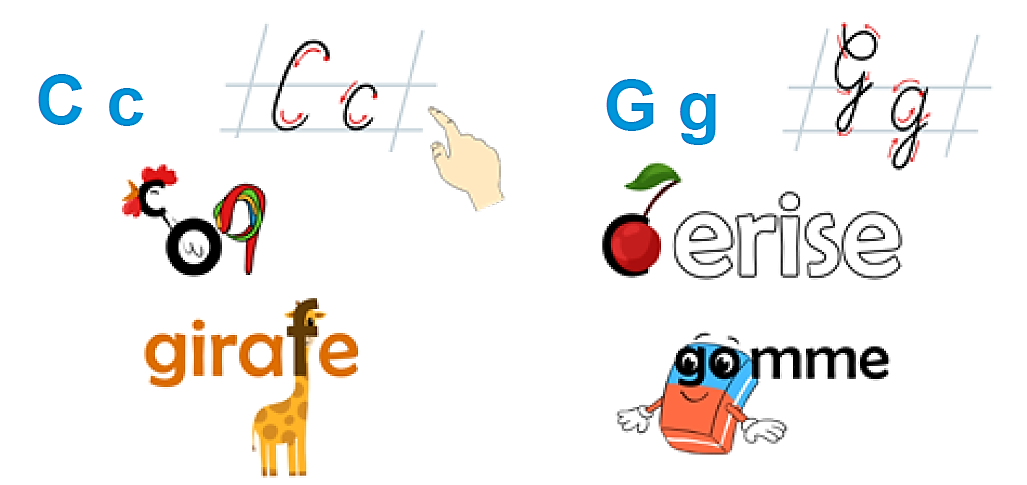 Prononçons les syllabes…
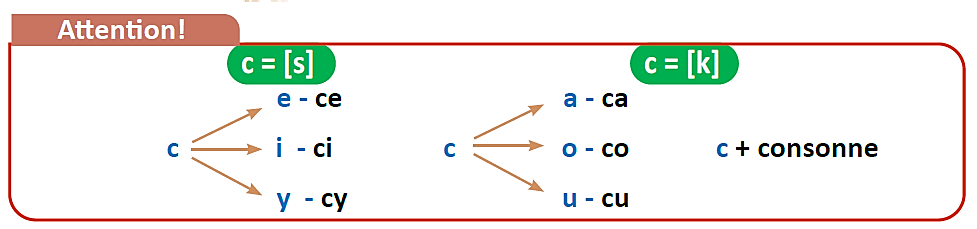 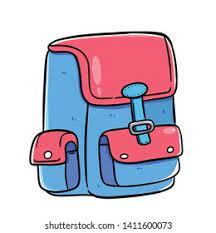 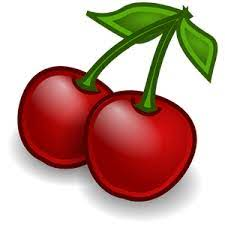 C =[s]            C=[k]
                                 la cerise            le cartable 
                                  le citron           la colle
                                  le cycle             le cube
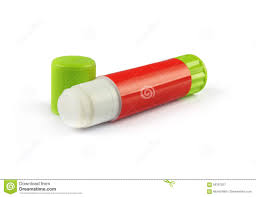 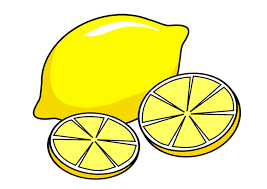 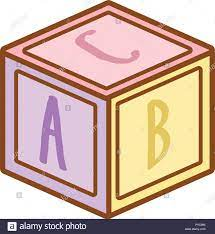 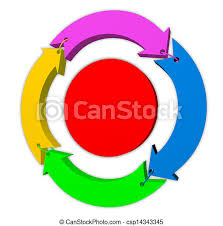 Prononçons les syllabes…
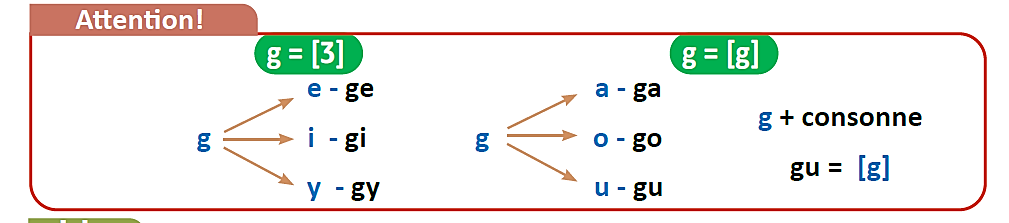 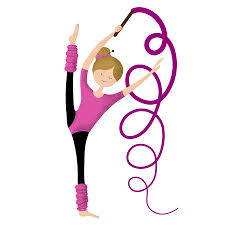 G = [Ʒ]                             G=[g] 
                           un gilet                              une galette
                          une gymnaste                     une gomme
                          une girafe                           une guitare
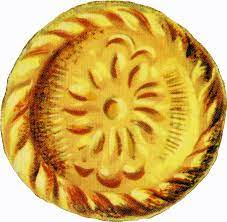 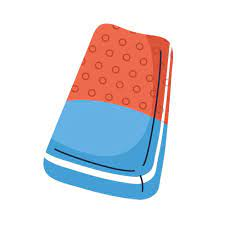 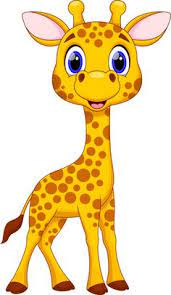 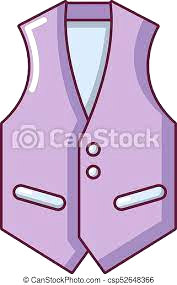 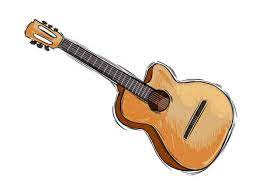 Ecoutons et chantons
Exercice 3 à la page 23 Associez  les mots aux images.
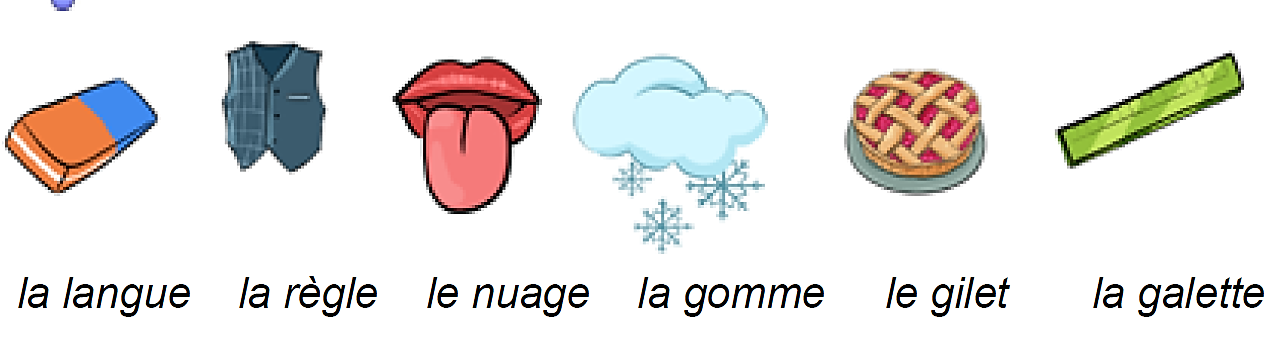 1. Trouvez et montrez les dessins si vous entendez le son  [s] .
Le citron          le short              le livre              la salade      la calotte     les baskets
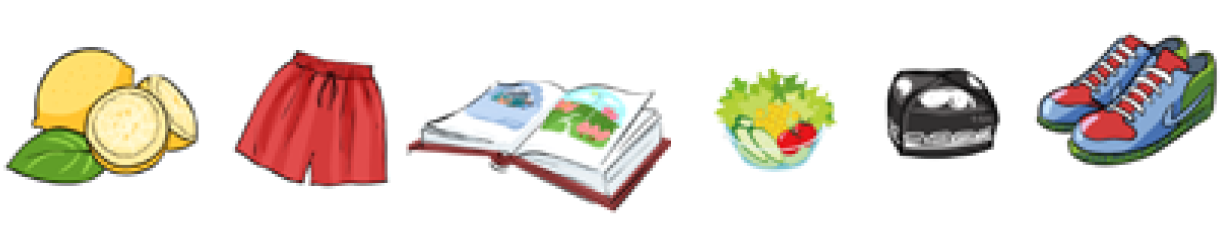 1. Trouvez et montrez les dessins si vous entendez le son  [k]
le café       le chien        le mélon      la colle     les bottes      le kiwi
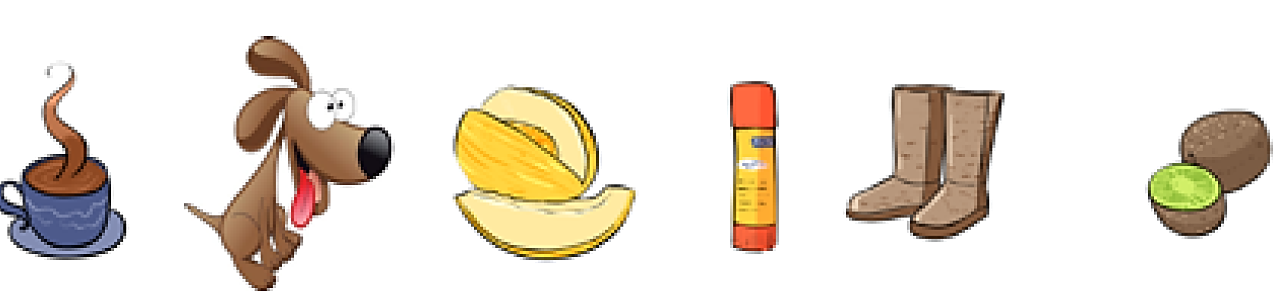 Devoir à la maison
Apprendre les mots nouveaux:
la cerise  -вишня                le cartable-портфель
le citron - лимон                la colle - клей
une galette -лепёшка        une gomme – резинка                                               
une girafe – жирафа          une guitare - гитара